SA POST OFFICE

Performance for Quarter 3 2021/22 
As at 31 December 2021
Contents
Overview
Financial Performance
KPI Performance Summary 
KPI Performance Overview 
KPI Detail Performance
Overview – Q3 2021/22
Q3 has remained extremely challenging with economic recovery remaining sluggish, negatively impacting SA Post Office revenue and business recovery

Revenues of R825m for Q3 – R361m (30%) below budget, contributing to cash deficits of approximately R200m

Expenditure target of R1 732m for Q2  achieved at R1 426m, below budget by R304m (18%) 

Staff costs remain the key cost driver at R922m (63%) during Q3 

Q3 net loss position of R473m against projected net loss of R403m, negative variance of R69m (17%)

15 KPIs measured only 3 KPIs achieving target, overall performance of 20% 

300 New confirmed Covid-19 cases during December 2021 compared to the 22 cases recorded in November 2021 and 5 new cases in October 2021

The Covid-19 numbers indicate a high increase for the month due to the new variant

At the end of December SAPO had 2678 confirmed cases on record with a 93.1% recovery rate
Overview – Q3 2021/22
Q3 crime related incidents increased YOY by 302 incidents (12%) to 2 583 incidents

Q3 crime related reported losses increased YOY by R12.9m (13%) to R83m

Total of 15 250 employees (SAPO and Docex) reported at end Q3, reduction of 193 employees from Q2

SASSA beneficiaries increased by 14 885 beneficiaries in December 2021 to 7 370 813 

SASSA withdrawal transaction volumes for December 2021 was approximately 17.9 million transactions

Total of 159 708 beneficiaries paid through 1 593 CPPs at end of December 2021

1 407 901 beneficiaries were paid SRD grants during December, an decrease from November 2021 at 298 803 beneficiaries

Training activities have declined since the implementation of the Covid-19 lockdown, however during the quarter, 2 819 employees were trained on various interventions. During Q3 a total of 307 misconduct cases were recorded of which 190 were finalised and 117 pending
Overview – Q3 2021/22
DTT / BDM Phase 1, FS, NC and NW has been successfully switched off by end December 2021 

An agreement with Medipos was reached with regards to the minimum monthly payment required to maintain medical cover for SA Post Office employees. Payment is being made in accordance with the minimum required amount

A temporary Tax Compliance Certificate has also been issued by SARS which will enable SAPO to conduct business with Government entities

The first phase of the VSP has been finalised and approximately 500 employees have been approved and will leave the organisation early 2022

The organisational restructure as required is currently being finalised, aimed at flattening and optimising the organisational structure in line with and to support the implementation of the Post Office of Tomorrow Strategy

A number of meetings were held with the Ministry during Q3 to resolve matters relating to Irregular Expenditure and Fruitless & Wasteful Expenditure

The final report from the Auditor General for the 2020/21FY was received during December, with a Disclaimer of Opinion issued
Financial Performance
Revenue recovery slow and insufficient to meet all operating costs
Revenue shortfall contributes to monthly cash deficits to meet all liabilities
The net loss position for Q3 has improved against PY by R 160 million (25%).
Revenue Performance
The revenue performance for Q1 to Q3 has remained flat
Revenue for Q3 at R825.1m, marginally higher than Q2 revenue at R813.4m
Revenue performance at 30.4% below budget by R361m
Revenue Performance
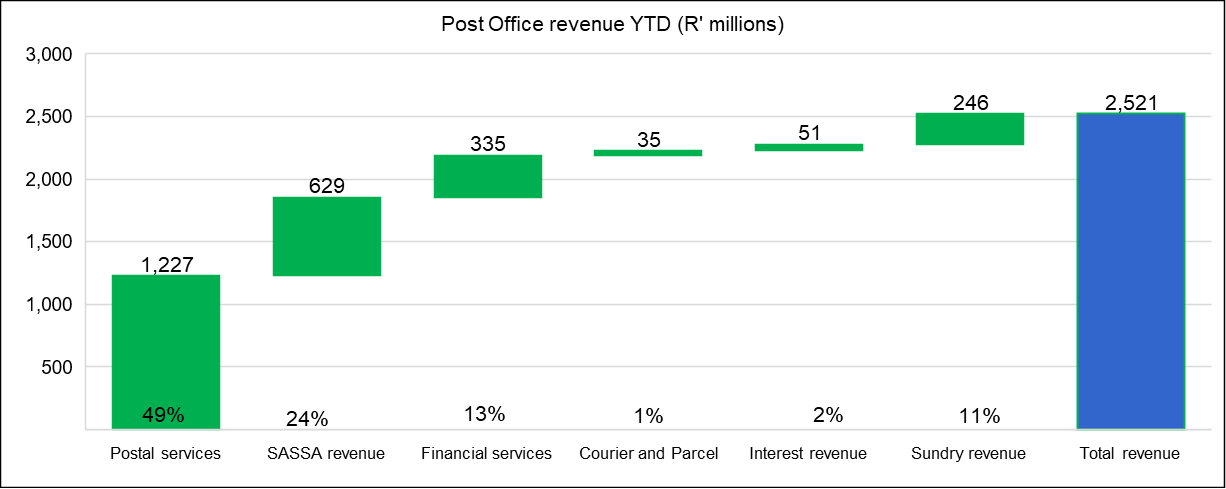 Postal services remains the key revenue contributor
Expense Performance
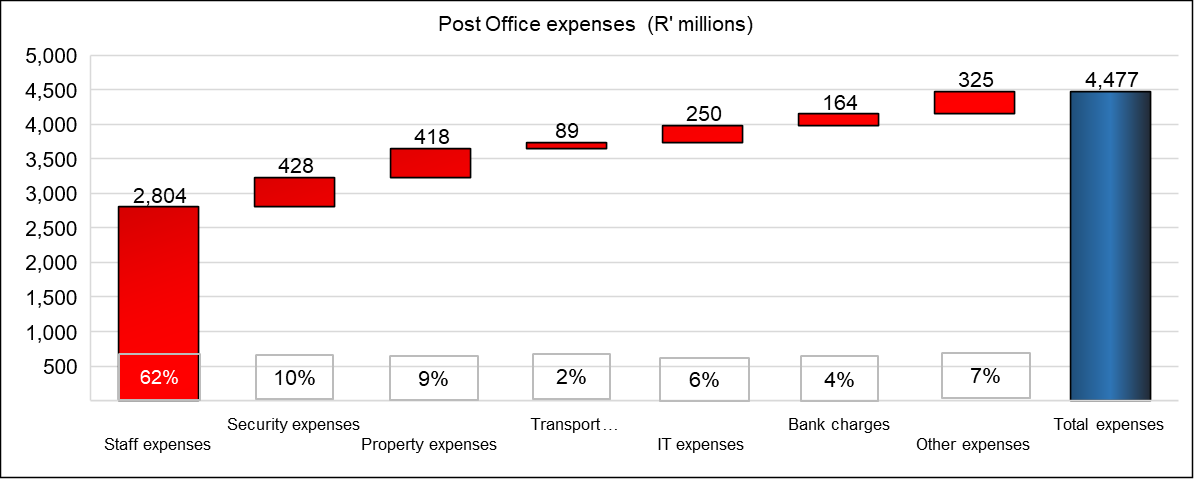 The key cost driver remains staff costs with 62% contribution of total expenses
Creditors
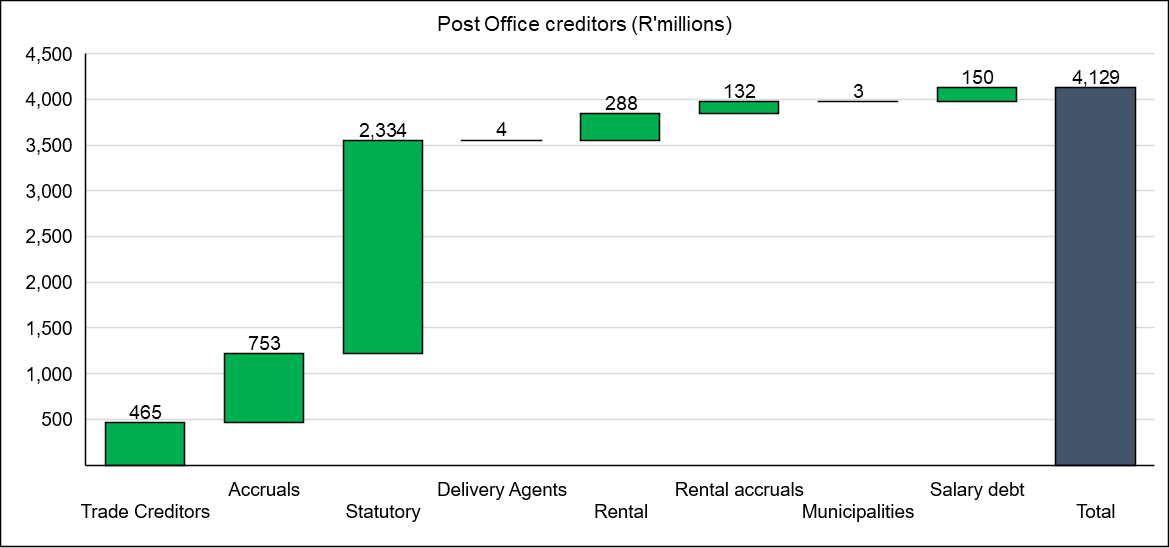 Excludes R2.2 billion owed to Postbank
The increasing liabilities and backlog in supplier payments threatens business continuity
Performance on Targets
Corrective actions being implemented to improve Q3 Performance
No change in overall performance on KPIs at 20%, from Q2 
Financial performance and recovery remains weak
Greater oversight through the Business performance Committee to improve performance
KPI Performance Overview – Q3 2021/22
KPI Performance – Q3 2021/22
KPI Performance – Q3 2021/22
KPI Performance – Q3 2021/22
KPI Performance – Q3 2021/22
KPI Performance – Q3 2021/22
KPI Performance – Q3 2021/22
KPI Performance – Q3 2021/22
THANK YOU